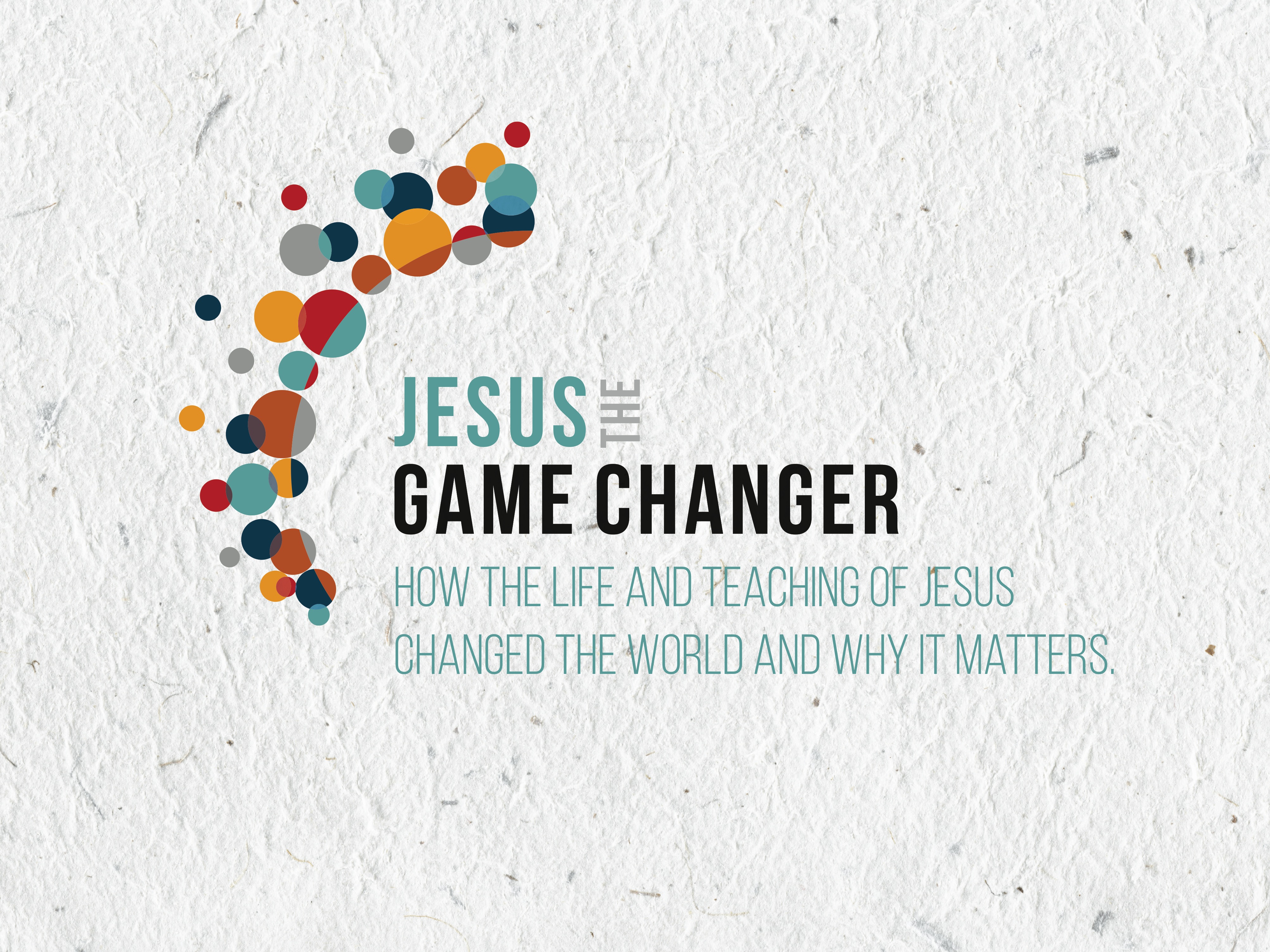 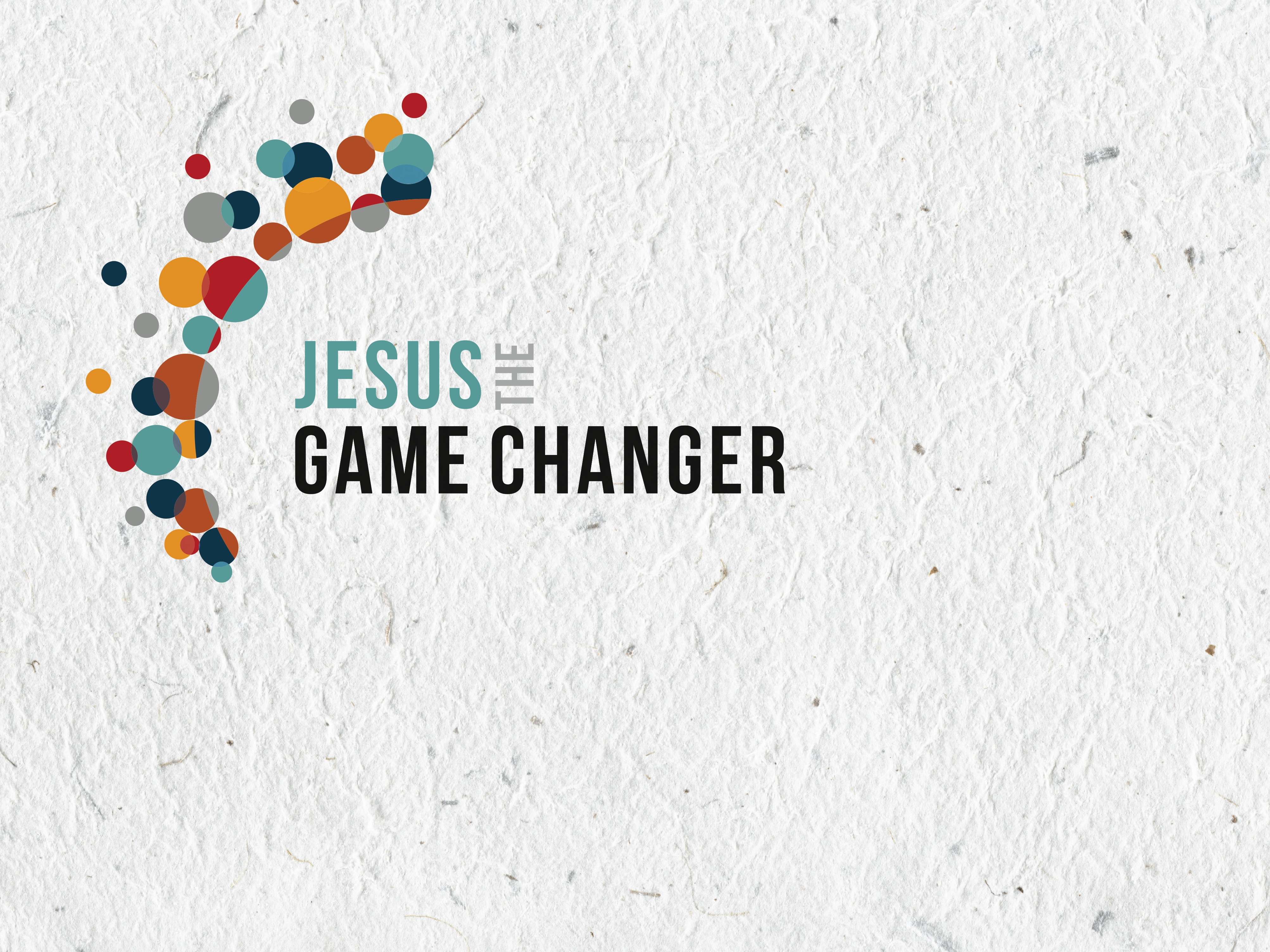 DATE:PLACE:TIME:
OTHER DETAILS: